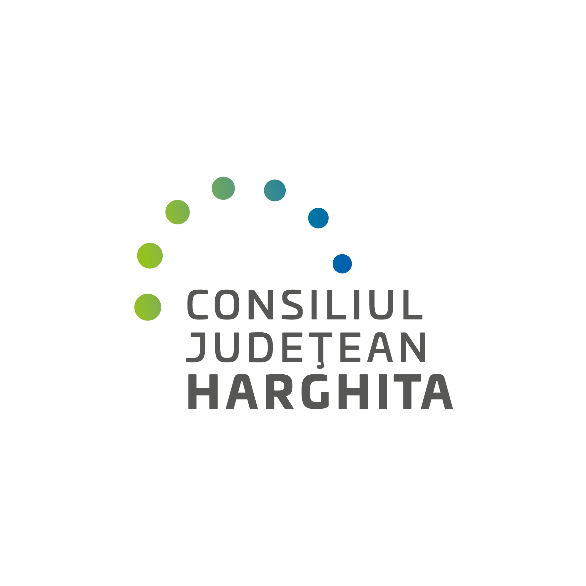 Veniturile bugetului județul Harghita pentru anul 2023Hargita megye saját költségvetésének  jövedelmi mutatói
1
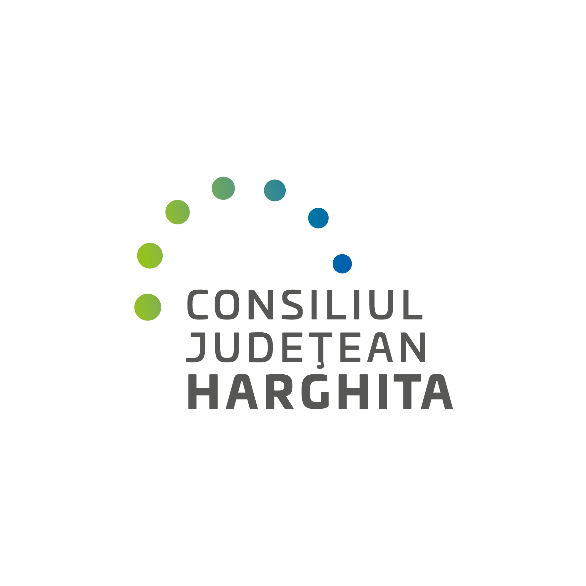 Veniturile pentru anul 2023 al judetului Harghita
2
2
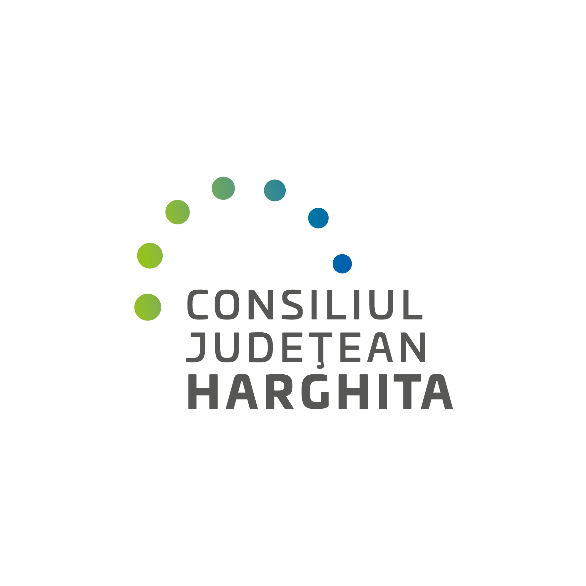 Comparație sume Legea bugetului 2023 și Legea Bugetului pe anul 2022
3
3
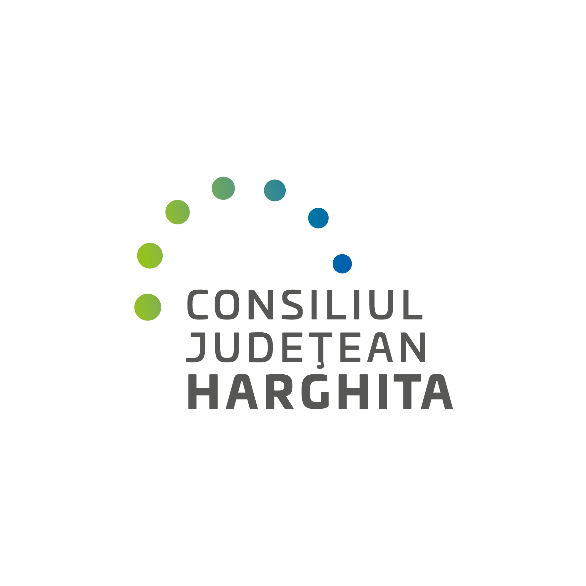 Comparație sume Legea bugetului 2023 și Legea Bugetului pe anul 2022
4
4